4. Oturum
Çocuk İzlem Merkezinin tanıtımı ve işleyişi
Çocuk izlem merkezinin tanıtımı
Cinsel istismar edildiği düşünülen çocukların ÇİM’e bildirim şekilleri 
Çocuğun ÇİM’e getirilme süreci
Çocuk İzlem Merkezinin işleyişi
[Speaker Notes: Bu oturumda Çocuk İzlem Merkezi (ÇİM) ve işleyişi hakkında bilgi verilecektir. Cinsel istismara uğradığı düşünülen, kuşkulanılan ya da danışma amaçlı olarak ÇİM’e yönlendirilen çocuklar için hangi yolun izleneceği açıklanacaktır.]
Çocuk İzlem Merkezi
Cinsel istismar şüphesi olan çocuğun beyanının alınması, muayenesinin yapılması, aile görüşmesinin yapılması ve raporunun hazırlanması için gereken tüm personel ve ekipmanın bulunduğu, işlemlerin her aşamada çocuğun yüksek yararı gözetilerek yürütüldüğü bir merkezdir
[Speaker Notes: Özellikle vurgulanması gereken noktalar;
ÇİM’ cinsel istismara uğradığı bilinen, cinsel istismar kuşkusu olan ya da bu amaçla danışılması düşünülen çocuklara hizmet etmektedir.
Bu merkezde çocukla ve ailesi ile görüşülmekte ve olayla ilgili bilgiler alınmaktadır.
Çocuğun fizik muayenesi, ilk ruhsal değerlendirmesi ve adli tıp değerlendirmesi de burada uzman hekimler tarafından yapılmaktadır.
Çocuktan ve aileden alınan bilgilerle muayeneler sonucunda elde edilen bilgileri içeren bir rapor hazırlanmaktadır.  
Tüm bu süreç çocuk dostu bir ortamda gerçekleşmektedir.]
SHÇEK
KOLLUK
ÇOCUK İZLEM
MERKEZİ
BARO
MEB
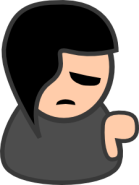 C. SAVCILIĞI
SAĞLIK BAKANLIĞI
[Speaker Notes: Çocuk koruma merkezi çocuğun yaşadıklarını tekrar tekrar  dile getirmesini ve tekrar tekrar muayene edilmesini önleyerek adli süreçte yaşayabileceği travmayı en aza indirmeyi amaçlayan, çocuğu koruyan bir oluşumdur.]
ASHB
KOLLUK
ÇOCUK İZLEM
MERKEZİ
BARO
MEB
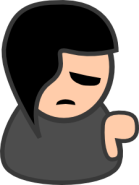 C. SAVCILIĞI
SAĞLIK BAKANLIĞI
[Speaker Notes: ÇİM farklı kurumlarım eşgüdüm içinde çalıştıkları bir yapıya sahiptir. Sağlık Bakanlığı çatısı altında çalışmakla birlikte ÇİM’in yapısında 
Adalet Bakanlığı (Cumhuriyet Savcılığı), Milli Eğitim Bakanlığı, Aile ve Sosyal Hizmetler Bakanlığı, Kolluk kuvvetleri (Çocuk polisi ve Jandarma)  ve Baro yer almaktadır.]
Çocuk İzlem Merkezinin kuruluş amaçları
Cinsel istismara uğrayan çocuğa inceleme ve tedavi aşamasında gerek görülen sağlık, eğitim, kolluk kuvvetleri, hukuk ve adalet sistemi gibi işbirliği yapılması gereken diğer kamu kuruluşları ile eşgüdüm içinde hizmet sağlanması.
[Speaker Notes: ÇİM’in kuruluş amacı anlatılırken, cinsel istismara uğrayan bir çocuğun gereksindiği yardım ve desteğin sağlanması için bu konuda sorumluluk sahibi kurumların eşgüdüm içinde çalıştıkları vurgulanmalıdır.]
Çocuk İzlem Merkezinin kuruluş amaçları
Merkezde oluşturulacak güvenli ve çocuk dostu ortam ile çocuktaki travmanın etkilerinin azaltılması.
[Speaker Notes: ÇİM’de çalışan personelin özellikleri ve mekanın fiziki yapısı çocuğun kendini emniyette hissetmesini sağlayacak niteliktedir.  Yaşadığı olumsuzluklar nedeniyle travmaya uğrayan çocuk için ÇİM’de  “çocuk dostu” bir ortam oluşturulmuştur.]
Çocuk İzlem Merkezinin kuruluş amaçları
Korunma altına alınması gereken olgularda, çocuğun kalabileceği uygun bir ortam sağlanıncaya kadar geçici bir süre barınma, beslenme, giyim, sağlık ve güvenlik gereksinimlerinin karşılanması.
Çocuk İzlem Merkezinin kuruluş amaçları
Ailenin yaşadığı travmanın ve yaşanan olayın sağlıklı değerlendirilmesi amacıyla aile ile görüşülmesi.

Ailenin ilk danışmanlık gereksiniminlerinin  karşılanması.
[Speaker Notes: ÇİM’de çocuğun ailesi ile görüşülerek olay hakkında bilgi alınır.  Bu bilgiler soruşturma kapsamında değerlendirilir.  Ayrıca çocuğun ve ailenin içinde bulunduğu riskler belirlenmeye çalışılır. Alınan bilgiler sosyal hizmet yaklaşımı için de kullanılır.]
Çocuk İzlem Merkezinin kuruluş amaçları
Meslek elemanlarının hizmet içi eğitimlerine destek verilmesi.

Toplumun çocuğa yönelik suçlar ve korunma yolları konusunda eğitimlerinin yapılması.
[Speaker Notes: ÇİM’in kuruluş amaçlarından biri de bu alanda eğitim hizmeti vermektir. 
ÇİM’in etkinlikleri kapsamında verilecek eğitimler;  
Konu ile ilgili  meslek elemanlarına yönelik hizmet içi eğitimleri 
Topluma yönelik farkındalık oluşturma ve bilgilendirme çalışmalarını kapsar.]
Kimler cinsel istismar bildiriminde bulunabilir?
Çocuğa hizmet veren ya da hizmet verdiği sırada çocukla karşılaşan personelin bildirimi/danışımı
Öğretmenler
Sağlık personeli
ASHB personeli
Müftülük personeli
Muhtar
Kolluk birimleri
Meslek örgütleri

Sivil toplum kuruluşlarının bildirimi/danışımı
Kişisel başvuru – vatandaşın bildirimi/danışımı
Ailenin başvurusu
Çocuğun başvurusu
[Speaker Notes: Pek çok meslek elemanı çalışmaları sırasında cinsel istismara uğramış çocuklarla karşılaşabilir ya da cinsel istismar kuşkusu duyabilir.  Bu grupların başında öğretmenler ve sağlık personeli gelmektedir. Ayrıca ASHB personeli, müftülük çalışanları, kolluk mensupları, muhtarlar ve meslek örgütlerinin üyeleri de istismara uğramış çocuklarla karşılaşabilirler. 
Meslek elemanlarının yanı sıra çevresinde bir çocuğun cinsel istismara uğradığını gören aileler ve çocuklar da dahil  herkes istismar bildiriminde bulunabilir ya da ÇİM’e danışabilir.]
İstismar düşünülen çocuğun ÇİM’e bildirimi
Öğretmen
Sağlık personeli
ASHB personeli
Müftülük personeli
Muhtar
Kolluk birimleri
Meslek örgütleri
Vatandaş
Aile
Çocuk
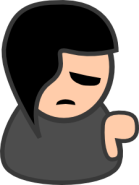 MAKUL ŞÜPHE
Danışma /
Konsültasyon
ÇOCUK İZLEM MERKEZİ
[Speaker Notes: Pek çok meslek elemanı çalışmaları sırasında cinsel istismara uğramış çocuklarla karşılaşabilir ya da cinsel istismar kuşkusu duyabilir.  Bu grupların başında öğretmenler ve sağlık personeli gelmektedir. Ayrıca ASHB personeli, müftülük çalışanları, kolluk mensupları, muhtarlar ve meslek örgütlerinin üyeleri de istismara uğramış çocuklarla karşılaşabilirler. 
Meslek elemanlarının yanı sıra çevresinde bir çocuğun cinsel istismara uğradığını gören aileler ve çocuklar da dahil  herkes istismar bildiriminde bulunabilir ya da ÇİM’e danışabilir.]
Cinsel istismar düşünülen çocuğun ÇİM’e ulaşımı
Öğretmen
Sağlık personeli
ASHB personeli
Müftülük personeli
Muhtar
Kolluk birimleri
Meslek örgütleri
Vatandaş
Aile
Çocuk
Danışma / Konsültasyon
MAKUL ŞÜPHE
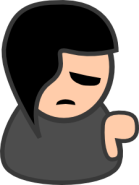 Jandarma / 
Çocuk Polisi
ÇOCUK İZLEM MERKEZİ
[Speaker Notes: Meslek elemanları bir çocuğun cinsel olarak istismar edildiğine ilişkin bilgi edinirse ya da şüphe ederse öncelikle kolluk kuvvetlerine ya da cumhuriyet savcılığına ihbar etmek zorundadır.  İhbarı alan jandarma ya da polis  çocuğun ÇİM’e ulaşımını sağlar. 

Ayrıca meslek elemanları ve aileler danışmak amacıyla ya da konsültasyon için doğrudan ÇİM’e danışabilir, çocuğu ÇİM’e yönlendirebilir.]
Çocuk İzlem Merkezinin işleyişi
İstismar mağduru çocuğun hangi kuruma başvurduğuna, ya da istismardan hangi kurumda kuşkulanıldığına bakılmaksızın hiç zaman kaybetmeden  kolluk kuvvetleri haberdar edilir.
[Speaker Notes: Meslek elemanları bir çocuğun cinsel olarak istismar edildiğine ilişkin bilgi edinirse ya da şüphe ederse öncelikle kolluk kuvvetlerine ya da cumhuriyet savcılığına ihbar etmek zorundadır.  İhbarı alan jandarma ya da polis çocuğun ÇİM’e ulaşımını sağlar.]
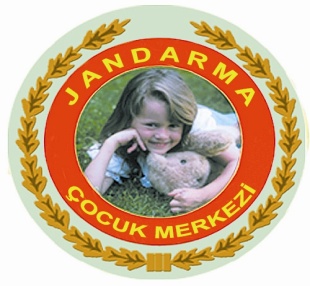 Jandarma Çocuk Kısım Amirliği
Cinsel istismar olayı ile ilgili İlçe Jandarma/Jandarma Karakol Komutanlıklarına ihbar veya müracaat halinde görevli çocuk koruma işlem astsubayları/elemanları tarafından olaya müdahale edilir.
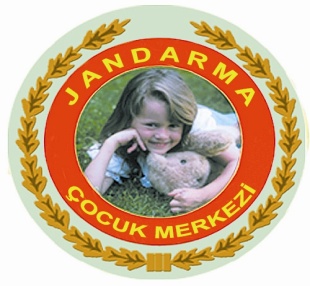 Jandarma Çocuk Kısım Amirliği
Çocuğa bakmakla yükümlü kişi (anne, baba, veli vs.) varsa müracaatı alınarak olay C.Savcısına ve Jandarma Çocuk Merkezine bildirilir. 

Jandarma Çocuk Merkezi Personeli olay yerine sivil araç ile giderek çocuğu alır, Nöbetçi C.Savcısının talimatını alarak Çocuk İzleme Merkezi ile irtibata geçilir.
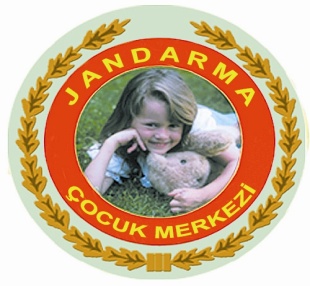 Jandarma Çocuk Kısım Amirliği
Mağdur çocuğun işlemleri yapılmak üzere Çocuk İzleme Merkezine nakli yapılır. 

İşlemlerinin tamamlanmasına müteakip, C.Savcısının talimatı ile çocuk Jandarma personeli tarafından ailesine yada ASHB’ye teslim edilir.
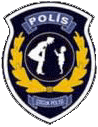 Çocuk Polisi
Olayın ulaştığı Polis Merkezi, Çocuk Şube veya diğer polis birimlerinde görevli amir sınıfı personel olay hakkında elde edilen bilgiler doğrultusunda derhal Cumhuriyet Savcısına bilgi vererek talimatları alınır.

Çocuk polis birimine gelmiş veya getirilmiş ise ailesine bilgi verilir, şüpheli aileden biri ise aileye bilgi verilmez, Cumhuriyet savcısına bilgi verilir.
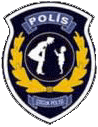 Çocuk Polisi
Olay Polis merkezine bildirilmiş ise çocuğun ÇİM’e naklini sivil araç ve personelle  yapılması için Çocuk Şube Müdürlüğü ve İlçe Emniyet Müdürlüğü ile irtibata geçilir.
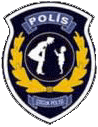 Çocuk Polisi
Polis Birimlerinde çocuktan olayla ilgili bilgi almak için ifadesine başvurulmaz.

Başvuru ve ÇİM’e nakil esnasında işlem yapan polis memuru kendini tanıtır ve süreç hakkında kısaca bilgi verir. Nereye götürüleceği, orada ne olacağı ve süresi gibi konularda bilgi aktarır ve sorularına cevap verir. Bu süreçte varsa bir yakınının yanında bulunmasına özen gösterilir.
Mağdur çocuk bildirimi alan kolluk kuvvetleri
İlgili Cumhuriyet Savcısını bilgilendirir.

Çocuk Cumhuriyet savcısının talimatları doğrultusunda hiç beklemeden ÇİM’e haber verir.

Baro’dan çocuk için avukat talebinde bulunur.
[Speaker Notes: Mağdur çocuk bildirimi alan kolluk kuvvetleri öncelikle C. Savcısını bilgilendirir.  Savcının talimatı doğrultusunda çocuğun ÇİM’e naklini sağlar. 
Bu arada Baro’dan çocuk için avukat talebinde bulunur. 

Çocuk ÇİM’e nakledilirken Savcı ve avukat da ÇİM’e gelir.]
Çocuk İzlem Merkezinin işleyişi
Kolluk kuvvetlerinin bu iş için özel eğitim almış sivil personeli, çocuğu sivil bir araçla derhal Çocuk İzlem Merkezine getirir.

Bu arada Cumhuriyet Savcısı ve Baro’dan görevlendirilen Avukat da ÇİM’e gelir.
[Speaker Notes: Mağdur çocuk bildirimi alan kolluk kuvvetleri Savcının talimatı doğrultusunda çocuğun ÇİM’e naklini sağlar. 
Çocuk sivil ekiple ve sivil araçla,  olay hakkında herhangi bir  görüşme yapmadan nakledilir. 

Bu arada Baro’dan çocuk için avukat talebinde bulunur. 

Çocuk ÇİM’e nakledilirken Savcı ve avukat da ÇİM’e gelir.]
Cinsel istismar düşünülen çocuğun ÇİM’e ulaşımı
MAKUL ŞÜPHE DURUMUNDA KOLLUK KUVVETLERİNE BİLDİRİM
1
Jandarma / 
Çocuk Polisi
C. Savcılığı
2
5
3
BARO
5
4
5
ÇOCUK İZLEM MERKEZİ
[Speaker Notes: Bu slaytta cinsel istismarından kuşkulanılan çocuğun kolluk kuvvetlerine bildirimi sonrası süreç özetlenmektedir. 
Mağdur çocuğun bildirimi jandarmaya ya da polis merkezine yaplır (1)
Mağdur çocuk bildirimi alan kolluk kuvvetleri öncelikle C. Savcısını bilgilendirir (2) 
Savcının talimatı doğrultusunda (3) çocuğun ÇİM’e naklini sağlar (5). 

Bu arada Baro’dan çocuk için avukat talebinde bulunur (4). 
Çocuk ÇİM’e nakledilirken Savcı ve avukat da ÇİM’e gelir (5).]
İstismar düşünülen çocuğun ÇİM’e nakil süreci
Sivil Ekiple
Sivil Araçla

Çocukla olay hakkında 
herhangi bir  görüşme 
yapmadan nakledilir.
MAKUL ŞÜPHE
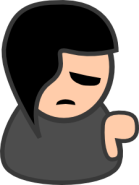 Jandarma /
Çocuk Polisi
ÇOCUK İZLEM MERKEZİ
[Speaker Notes: İstismar edildiği bilinen ya da kuşkulanılan çocukla kolluk birimlerinde olaya ilişkin bir görüşme yapılmaz. 
Çocuk ÇİM’e  sivil ekiple ve sivil araçla,  olay hakkında herhangi bir  görüşme yapmadan nakledilir.]
KOLLUK
ASHB
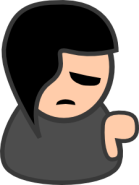 BARO
MEB
SAĞLIK BAKANLIĞI
C. SAVCILIĞI
[Speaker Notes: Bu slaytta çocuğun ÇİM’e nakil sürecinde barodan bir avukatın ve savcının da ÇİM’e gelişi, çocuğun konu ile ilgili tüm birimler tarafından birlikte değerlendirilişi  ifade edilmektedir.]
ASHB
KOLLUK
ÇOCUK İZLEM
MERKEZİ
BARO
MEB
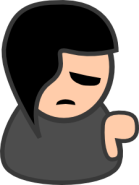 C. SAVCILIĞI
SAĞLIK BAKANLIĞI
ÇOCUK İZLEM MERKEZİNİN İŞLEYİŞ SÜRECİ
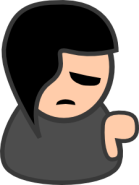 MAKUL ŞÜPHE
Danışma  /
Konsültasyon
Çocuk doğrudan 
ÇİM’e
yönlendirilir
C. Savcılığının talimatı ile 
kolluk kuvvetleri
çocuğu ÇİM’e getirir
ÇİM’de ön inceleme;
Sosyal inceleme
Adli Tıp uzmanı ile ön görüşme
ÇİM’de rutin değerlendirme;
Adli görüşme
Muayene
Rapor
İzlem planı
MAKUL ŞÜPHE
C. Savcısı
OLUŞTU
OLUŞMADI
Avukat
Çocuk Psikiyatristi
osyal Hizmetler
[Speaker Notes: ÇİM’in işleyiş süreci bu slaytta özetleniyor.

Makul şüphe varlığında durum kolluk kuvvetlerine bildirilir ve C. Savcısının talimatıyla kolluk kuvvetleri tarafından ÇİM’e getirilir.
Bu arada C. Savcısı ve Avukat da ÇİM’e gelir.
ÇİM’de rutin değerlendirme yapılır; 
Adli görüşme (Çocuğun beyanı kaydedilir) yapılır,  
Bedensel ve ruhsal muayenesi yapılır, 
Raporu hazırlanır
İzlem planı yapılır. 


Eğer çocuğun cinsel istismarı konusunda danışma ya da konsültasyon gereksinimi varsa çocuk doğrudan ÇİM’e yönlendirilebilir. Bu durumda çocuğun ÇİM’e nakli danışma gereksinimi duyan personel ya da aile tarafından yapılır. 
ÇİM’de ön inceleme ve değerlendirme yapılır. Bu değerlendirmenin sonucunda cinsel istismarın varlığına ilişkin bir şüphe oluştu ise C. Savcısına bildirimde  bulunulur ve çocuk ÇİM’deki rutin değerlendirme protokolüne alınır.

Eğer cinsel istismara ilişkin bir şüphe oluşmadı ise çocuk sahip olduğu risklerin durumuna göre psikiyatrik değerlendirme ya da Sosyal hizmet yaklaşımı için gereli kurumlara yönlendirilir.]
SHÇEK
KOLLUK
ÇOCUK İZLEM
MERKEZİ
BARO
MEB
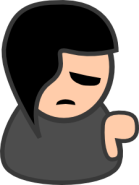 C. SAVCILIĞI
SAĞLIK BAKANLIĞI
ÇOCUK İZLEM
MERKEZİNİN
EKİBİ
MERKEZDE 24 SAAT ÇALIŞAN EKİP
Adli Tıp UzmanıPsikolog
Sosyal Hizmet Uzmanı
Çocuk Gelişimcisi
Hemşire
KONSÜLTANLAR
Çocuk Psikiyatristi
Çocuk Hekimi
[Speaker Notes: ÇİM’de 24 saat hizmet verilmektedir.

Adli Tıp Uzmanı, Psikolog, Sosyal Hizmet Uzmanı, Çocuk Gelişimcisi ve hemşire 24 saat nöbet sistemi ile çalışmaktadır.
Çocuk psikyatrisi uzmanı ve çocuk hekimi konsültasyonla çalışmaktadır.]
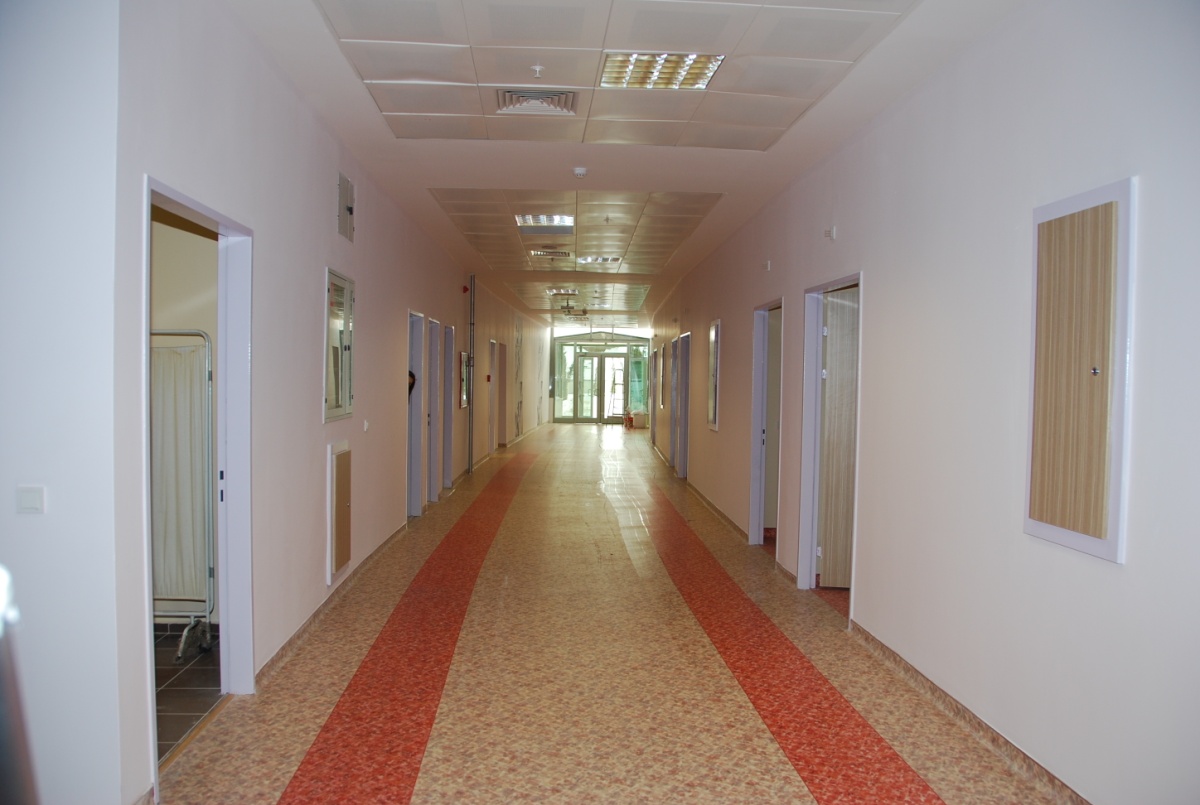 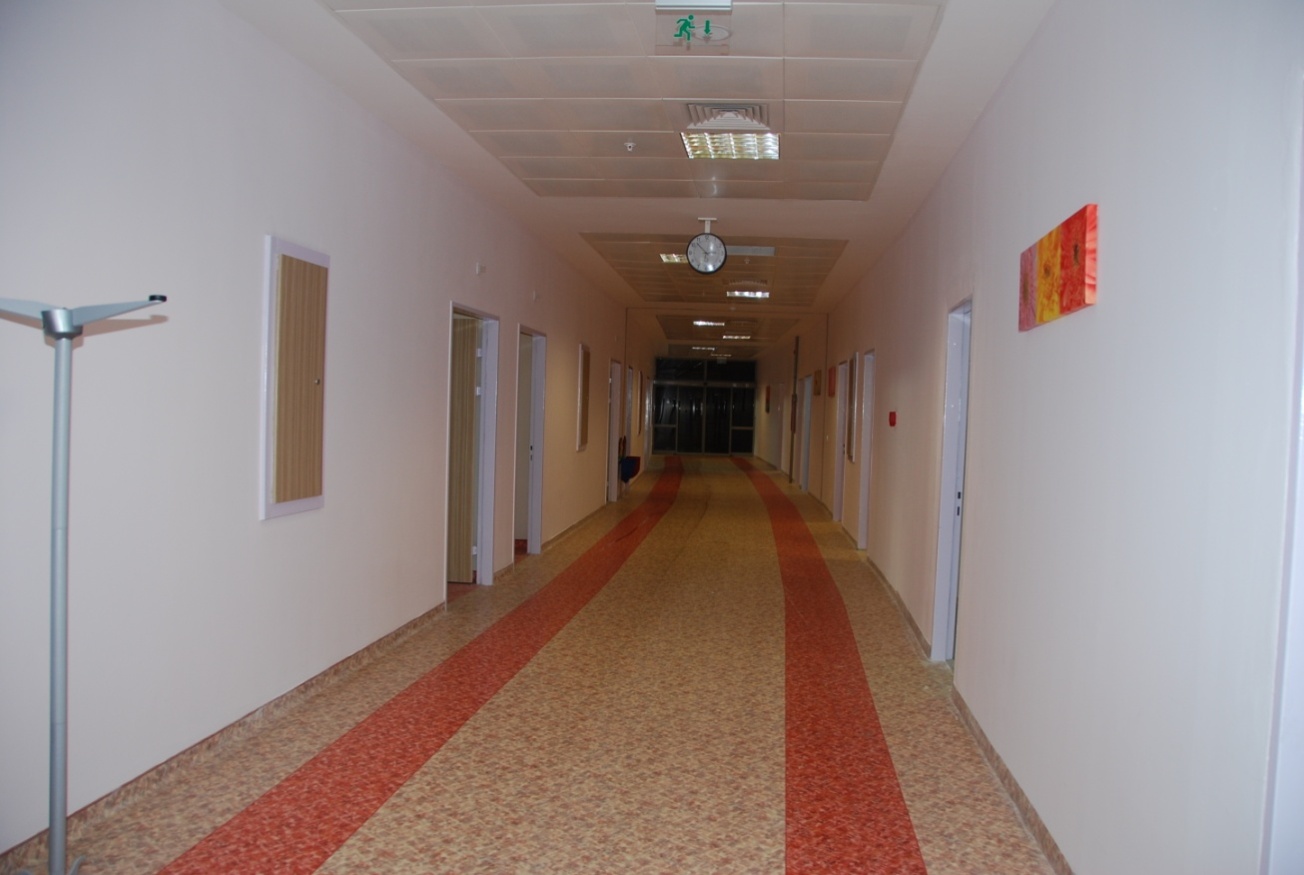 [Speaker Notes: Ankara ÇİM’den Örnek. Fotoğraflarda görülen koridor üzerine sıralanmış bir dizi odada olgu kabul edilmekte ve işlemler yapılmaktadır.  
Çocukla ve aile ile görüşmeler yapılmak üzere farklı bölümlerin yanı sıra çocuklar için dinlenme salonları,  raporların yazıldığı, C. Savcısının çalıştığı, muayenenin yapıldığı farklı odalar bu koridor üzerinde sıralanmıştır. 
Ayrıca konaklama gereksinimi olan çocuklar için 2 ayrı oda da bulunmaktadır.]
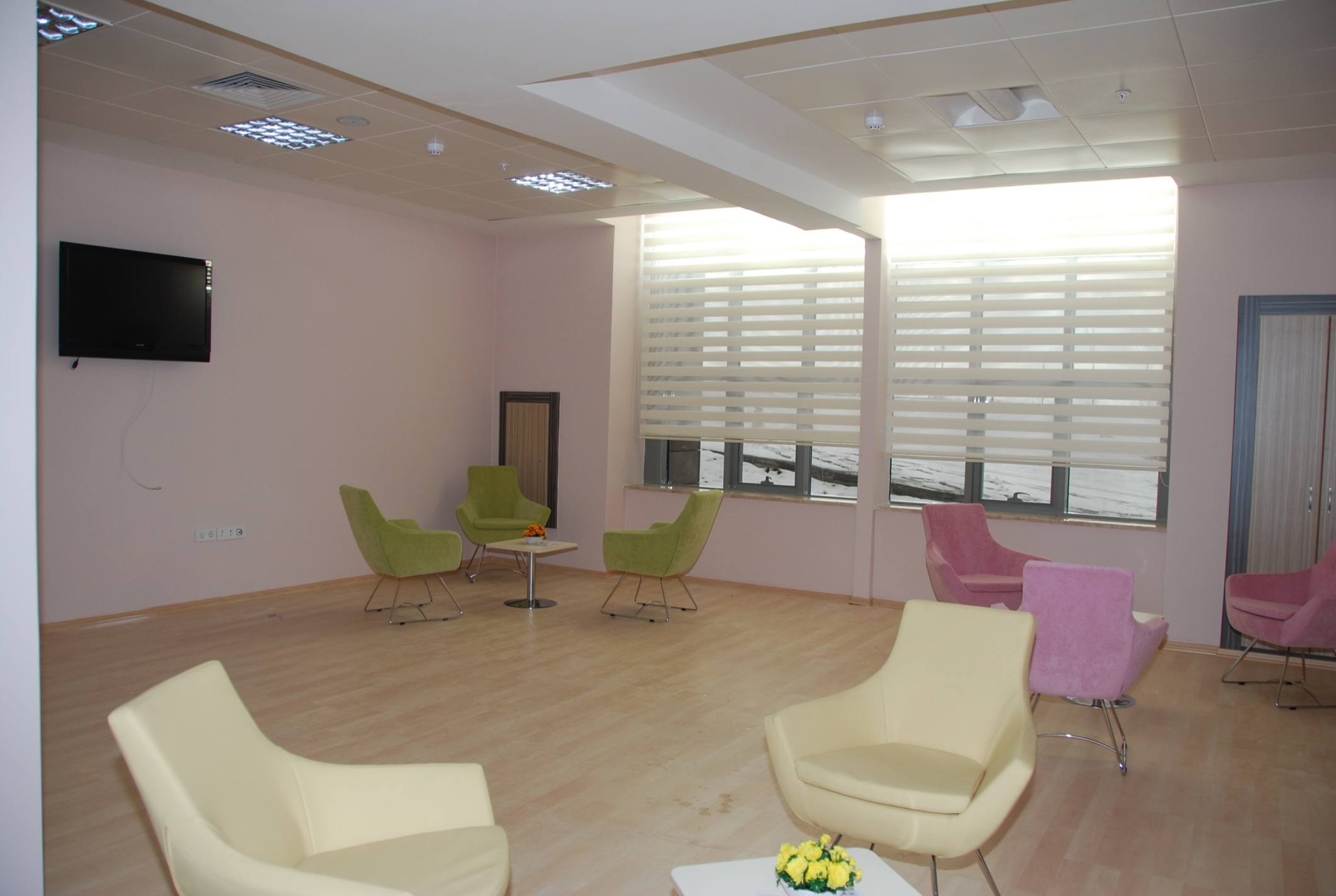 [Speaker Notes: Bekleme odası – ilk kabul odası]
Çocuk İzlem Merkezinde adli görüşme
Çocuğun beyanı (adli görüşme);
Alanında uzman olan personel  (psikolog, çocuk gelişimcisi, sosyal hizmet uzmanı ve psikoloji, psikiyatri, sosyal hizmet veya çocuk gelişimi alanında yüksek lisans yapmış hemşire) tarafından 
Aynalı bir odada
Ses ve görüntü kaydı yapılarak alınır.
Görüşme odası (Aynalı oda)
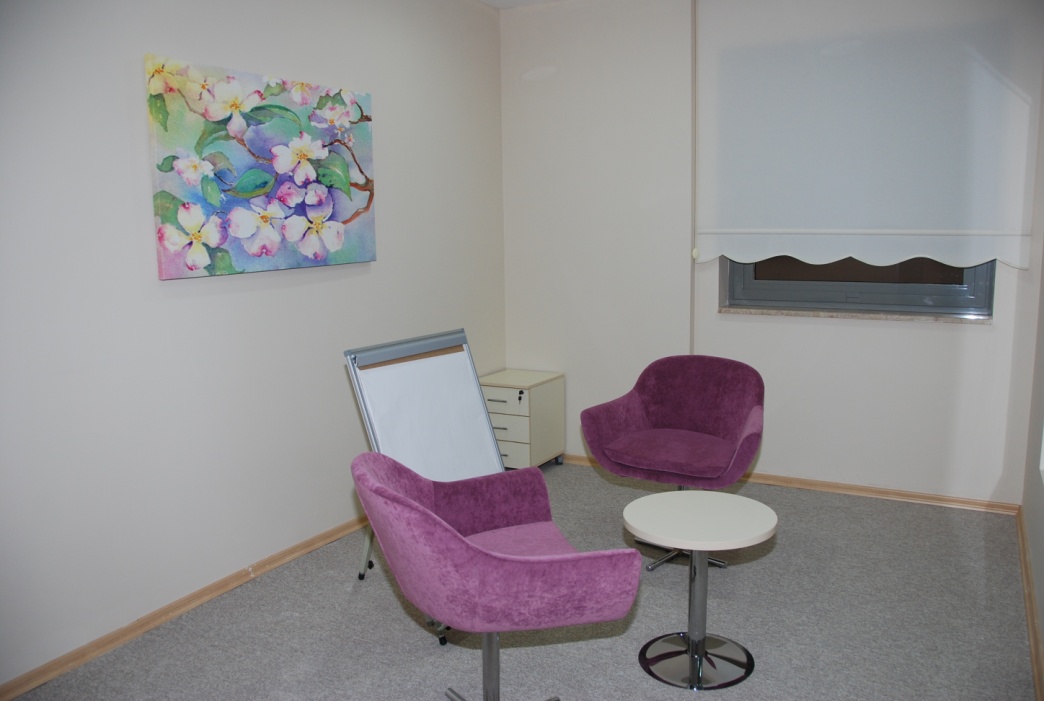 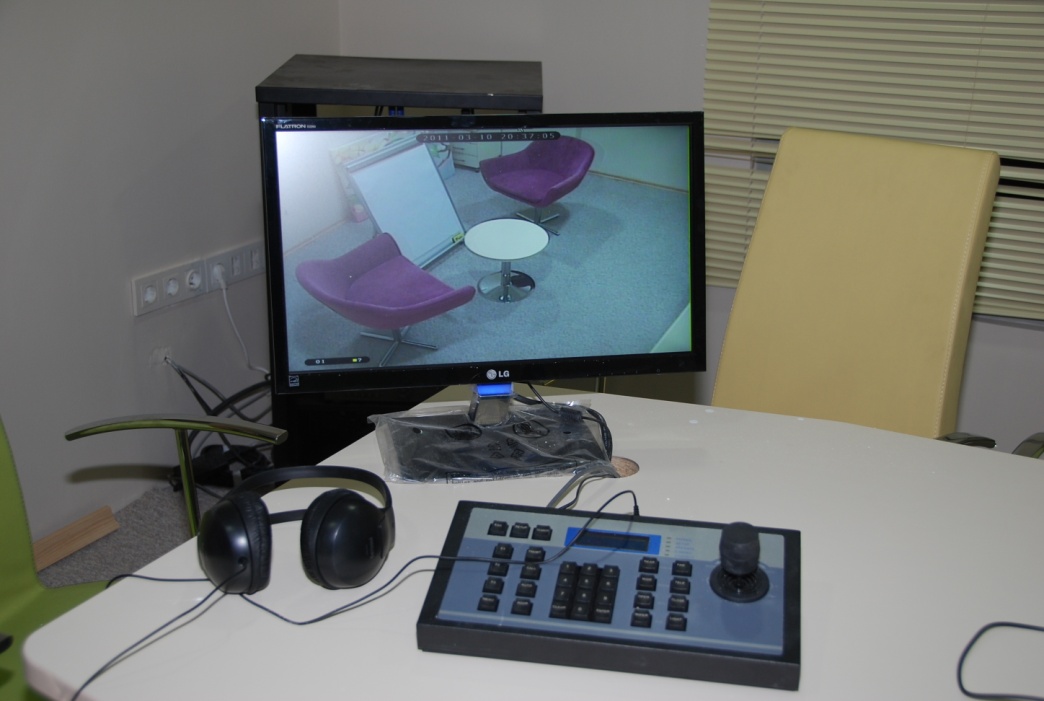 [Speaker Notes: Görüşme odası son derece sade döşenmiştir, tüm görüşmelerin ses ve görüntü kaydı yapılmaktadır. 
Bu odada içerdeki görüntünün izlenebildiği bir de geniş ayna bulunmaktadır. Görüşme kaydının alınmasının yanı sıra bu aynanın arkasındaki odada bulunan personel görüşmeyi canlı olarak izlemektedir.  

ÇİM’de bu sisteme sahip 2 ayrı oda bulunmaktadır.]
Çocuk İzlem Merkezinde adli görüşme
Çocuktan ifade alındığı sırada 
Cumhuriyet Savcısı, 
Kolluk kuvveti, 
ASHB personeli 
Çocuğun Avukatı  
Adli Tıp Uzmanı / Çocuk Psikiyatristi aynanın arka tarafındaki bir odada bulunur ve ifadeyi izler. 

Ek sorular sormak gerektiğinde adli görüşme yapan personel kulaklıkla/monitörle haberdar edilerek çocuktan tüm kurumlar için gereken bilginin alınması sağlanır.
Gözlem odası (Aynanın arka tarafı)
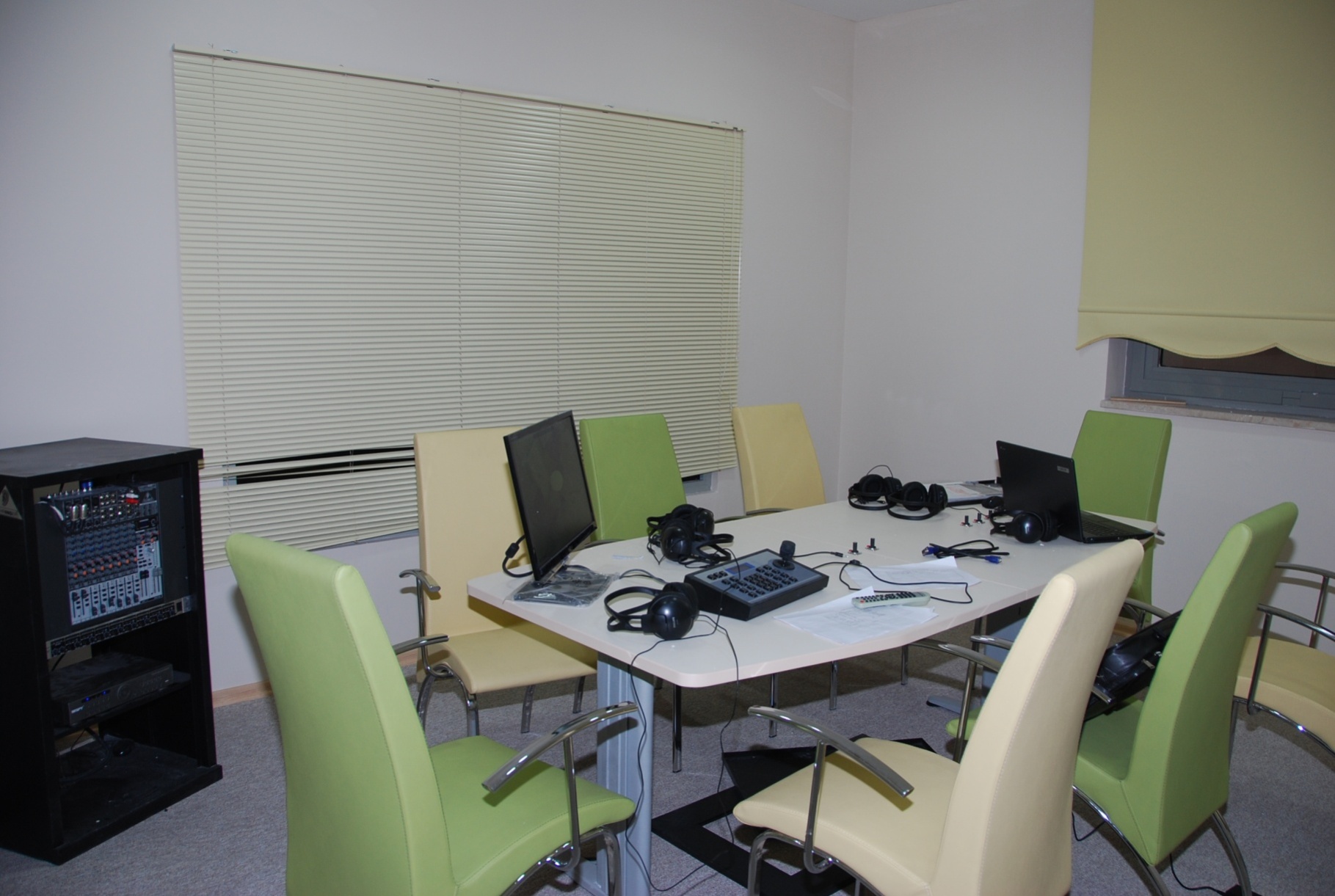 [Speaker Notes: Görüşme yapıldığı sırada görüşmeyi aynalı odanın arkasından izleyen ekibin (Cumhuriyet Savcısı, Kolluk kuvveti ASHB personeli, Çocuğun Avukatı , Adli Tıp Uzmanı / Çocuk Psikiyatristi) bulunduğu  oda.]
Muayene
Çocuğun muayenesi merkezde bulunan hekimler (Adli Tıp Uzmanı, Çocuk Psikiyatristi ve Çocuk Hekimi) tarafından yapılır. 
 
Vücudun tümü (cinsel organlar da dahil olmak üzere) detaylıca muayene edilir, gerekli durumlarda fizik bulgular görüntülü olarak kaydedilir.
Muayene odası
[Speaker Notes: Fizik muayenenin ve adli muayenenin yapıldığı oda.]
Çocuğun tedavisi ve izlemi
Adli görüşme ve muayene sürecinde çocuğun kısa süreli koruma ve tedavi tedbiri bu merkezde yürütülür. 

Çocuk tedavi ve rehabilitasyon amacıyla uzun erimli tedavi ve izlem planı için ÇİM tarafından uygun merkezlere yönlendirilir. 

Çocuğun izlemi (tıbbi ve yasal) ÇİM tarafından yapılır.
Çocukların bekleme odaları
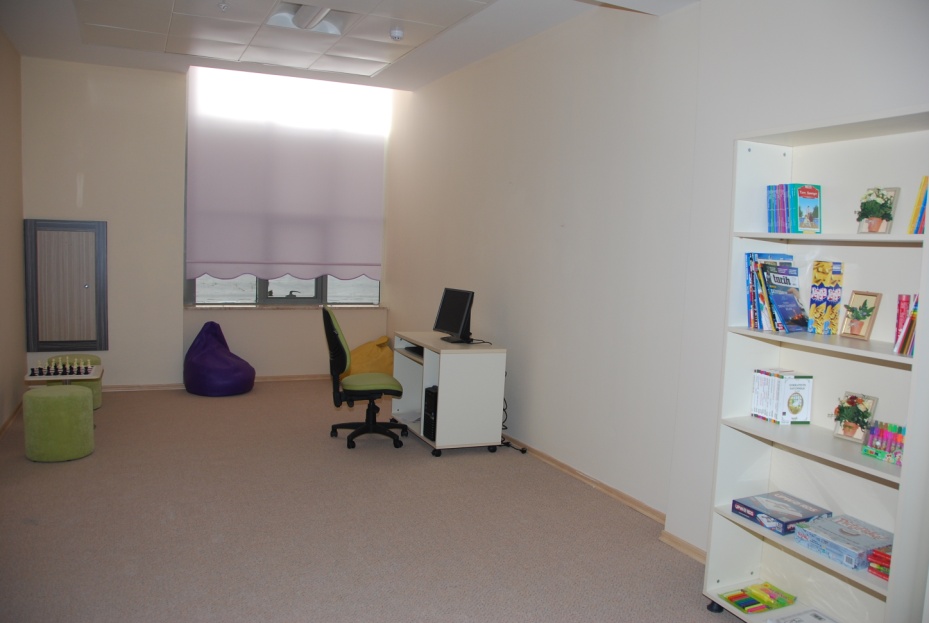 [Speaker Notes: Çocukların beklemesi için 2 farklı oda hazırlanmıştır. Odalardan biri küçük çocuklar için döşenmiş, diğeri ergenlerin gereksinimine uygun olarak hazırlanmıştır.]
Çocukların kısa süreli konaklama mekanları
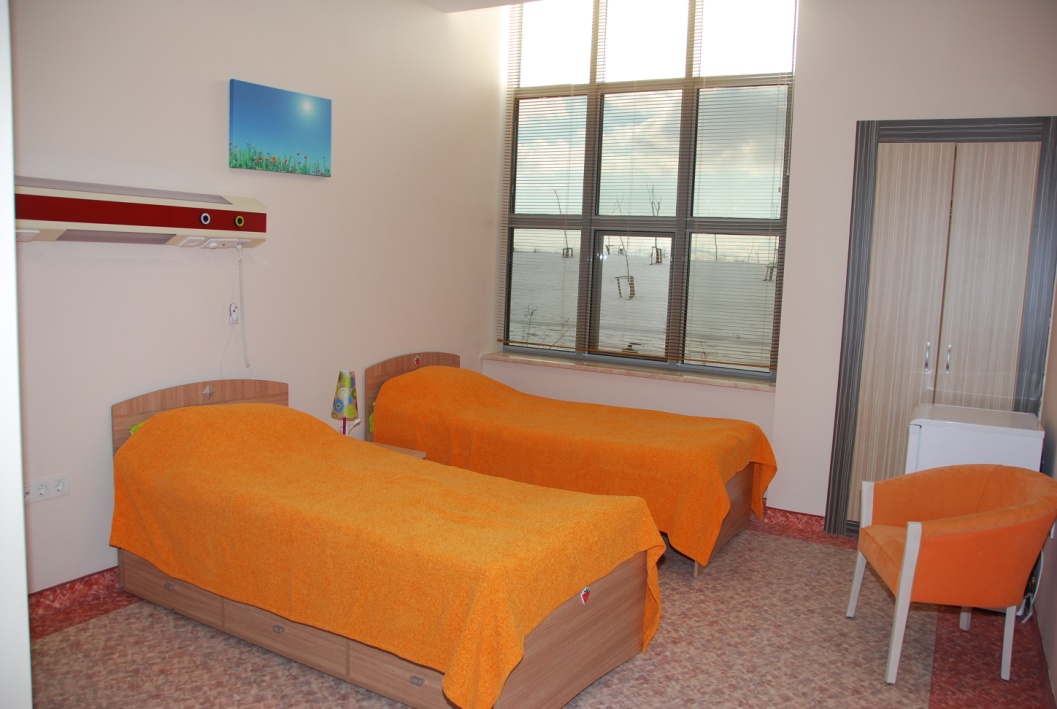 [Speaker Notes: Kısa süreli konaklama gereksinimi olan çocuklar için hazırlanmış 2 ayrı oda bulunmaktadır. Her odada çocukla birlikte kalabilecek bir refakatçi için de yatak vardır.]
Aile görüşme odaları
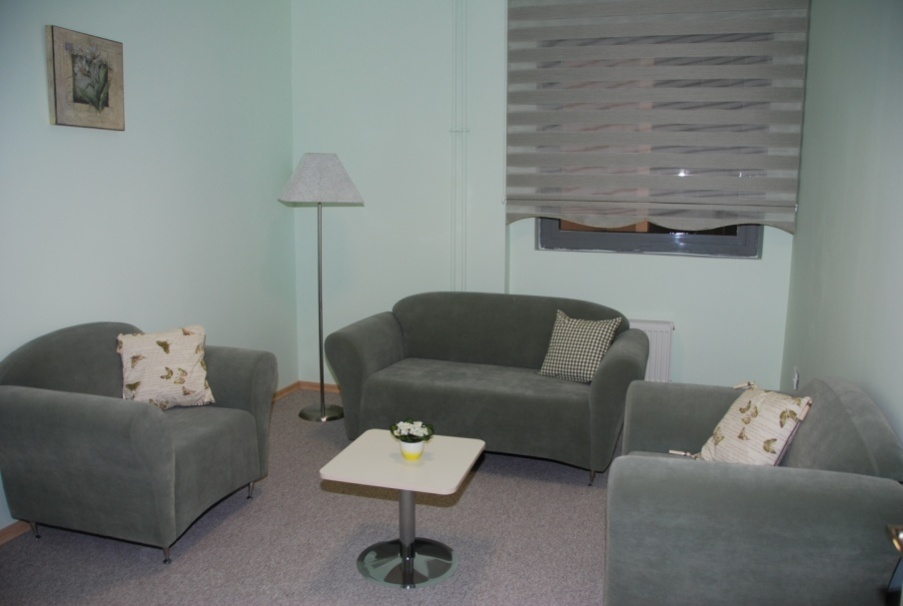 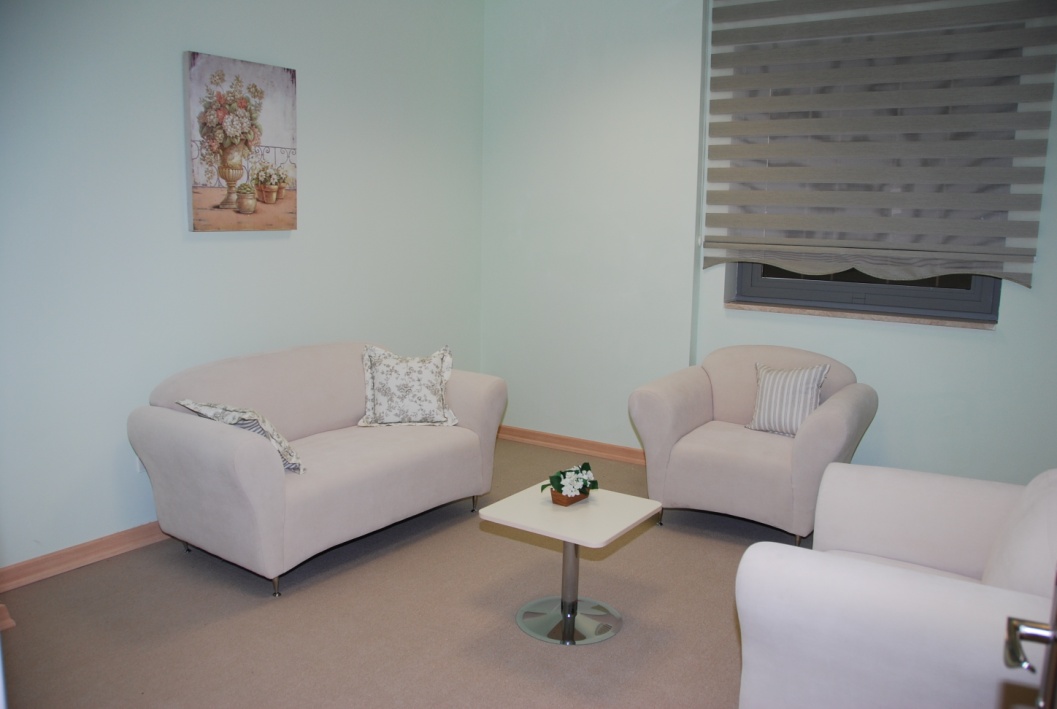 [Speaker Notes: Ailelerle görüşmenin yapıldığı 2 farklı oda bulunmaktadır.]